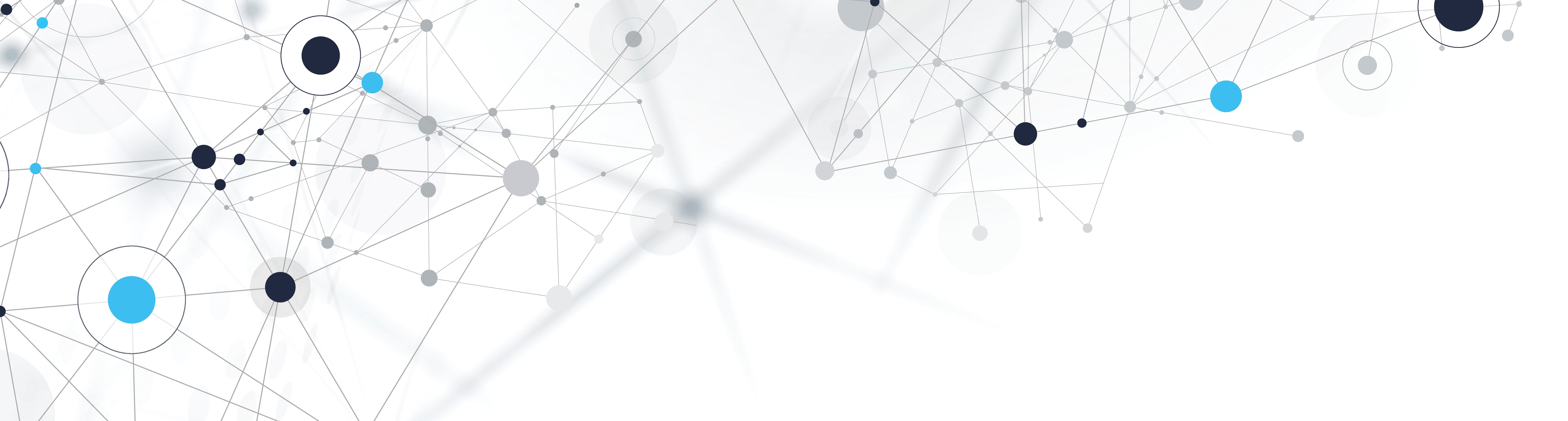 Как стать участником и победителем
#ПРОекториУм
Набор компетенций
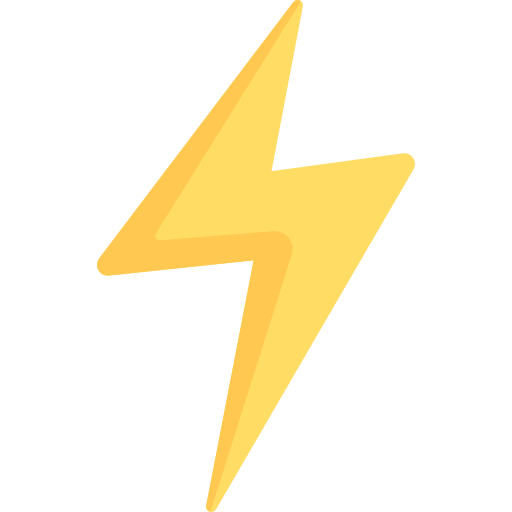 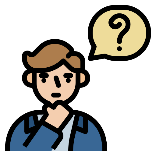 способность анализировать в условиях большого объема информации ;
способность создавать что-то новое;
креативность, инновационность;
 способность работать в команде (коммуникация и кооперация);
способность решать жизненные задачи, ставить цель, находить ее решение;
владение современными технологиями;
социальные навыки.
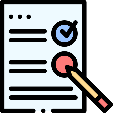 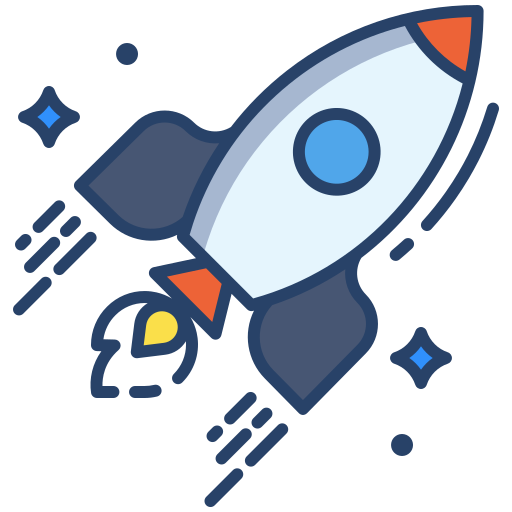 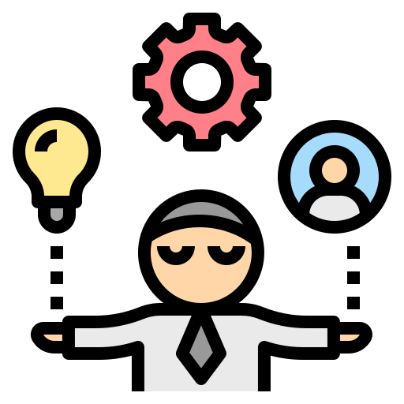 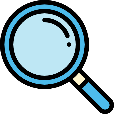 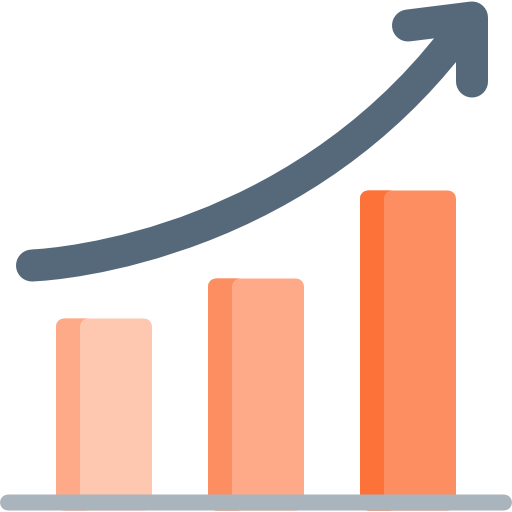 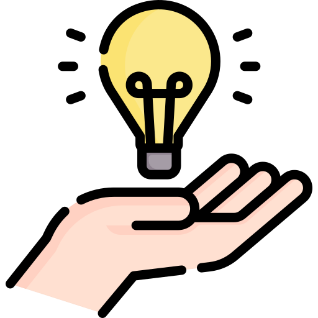 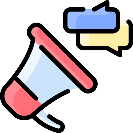 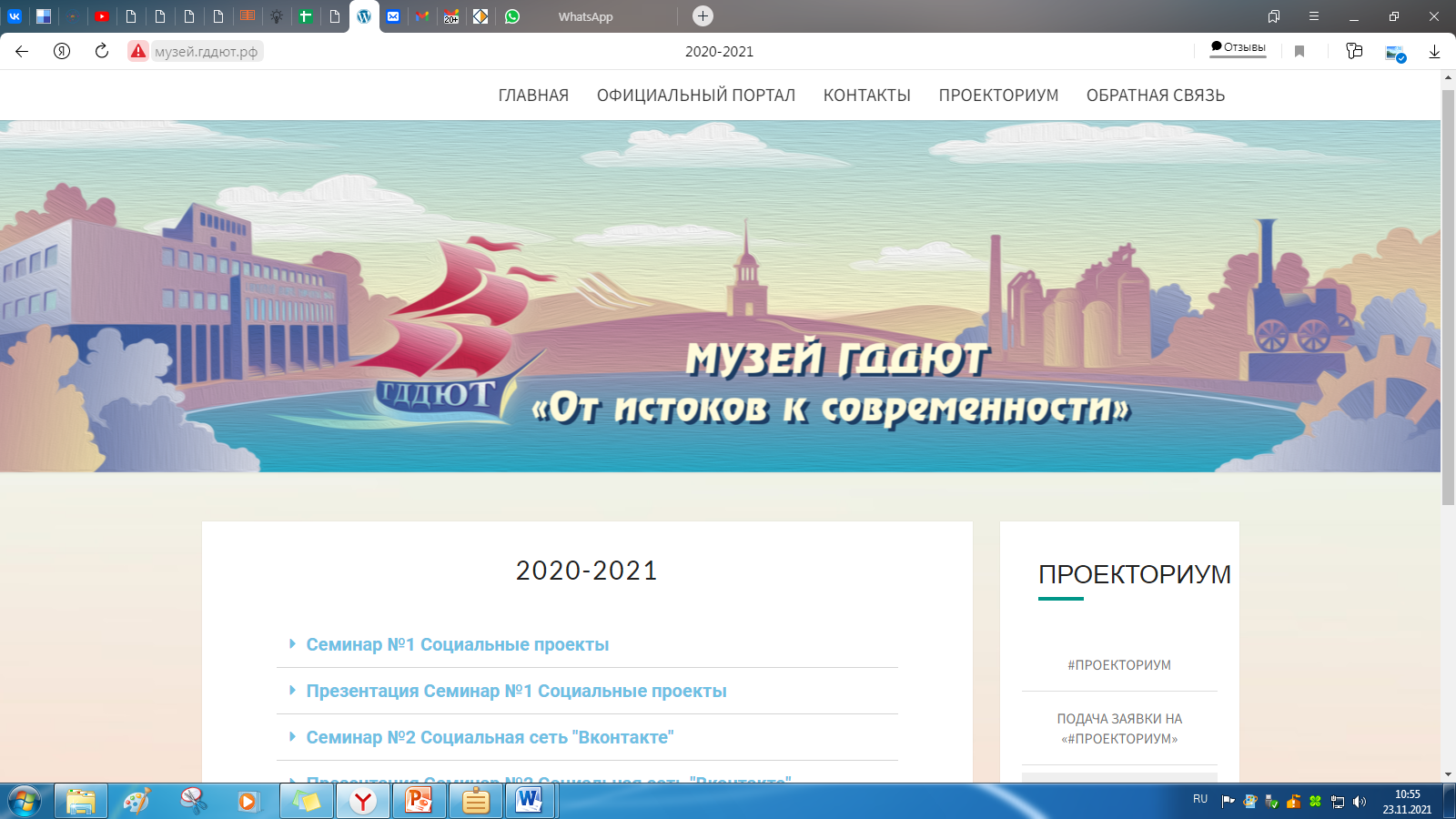 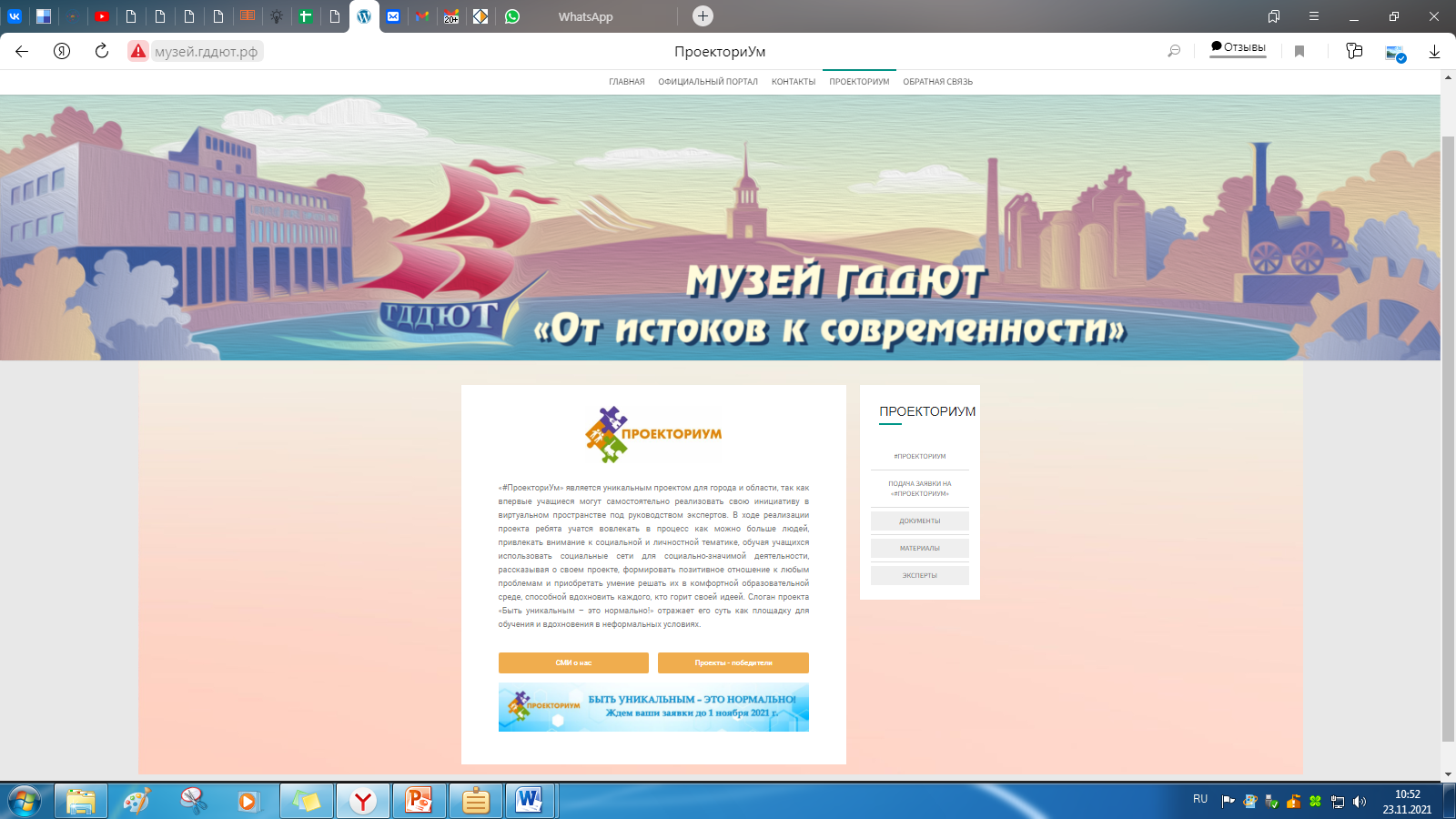 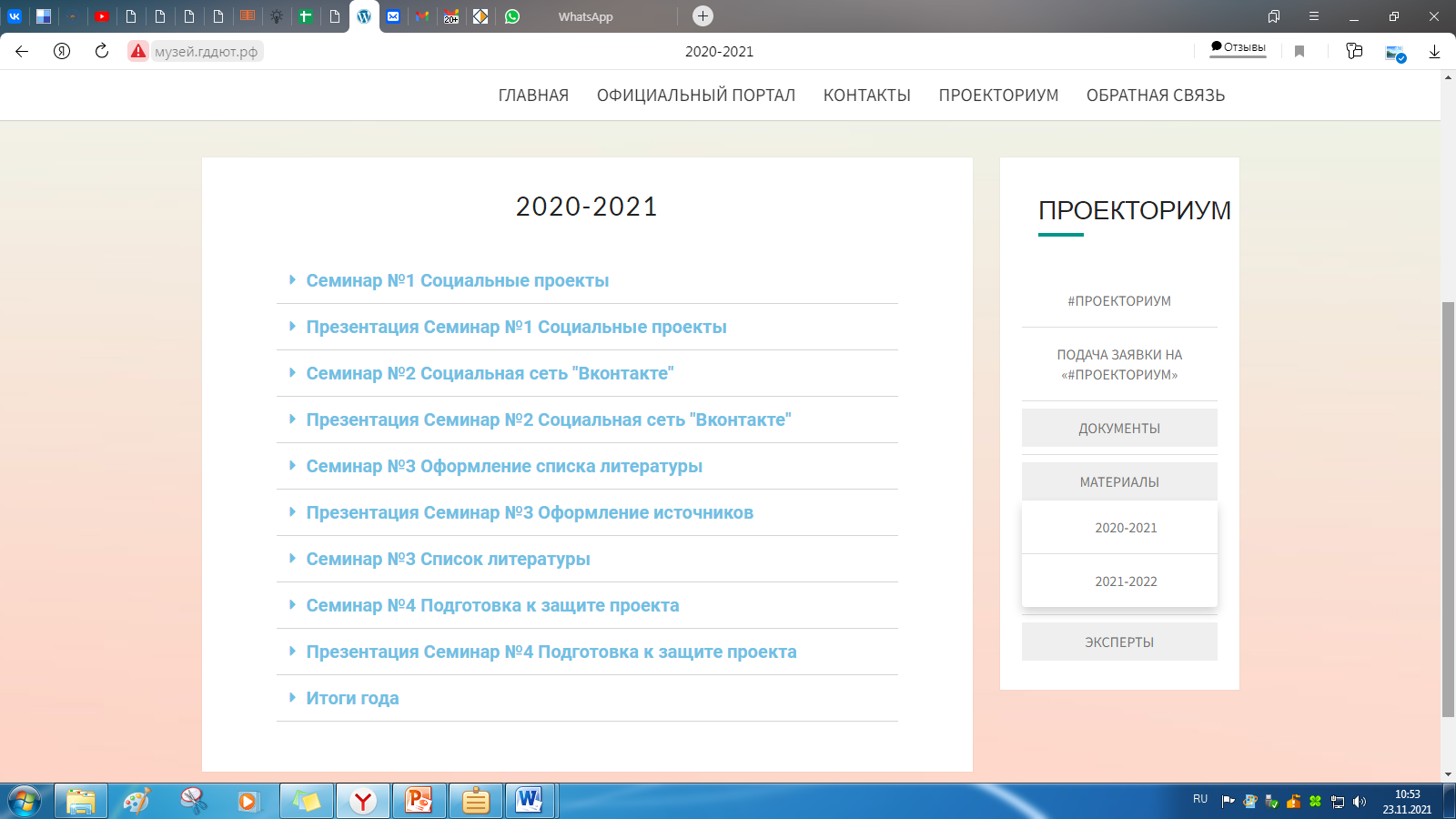 направления 2020-2021 уч. года
Судьбы людей труда города Нижнего Тагила в годы войны и в мирное время.
 Отражение подвига трудовой доблести в культурном пространстве города.
Изобретения, идеи и технологии военной и гражданской продукции на предприятиях города.
Примеры духовной и гражданско-патриотической самоотверженности и массового трудового героизма тагильчан.
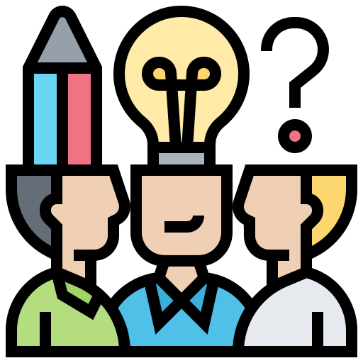 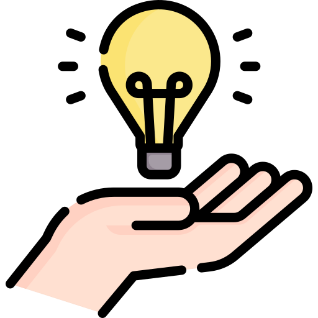 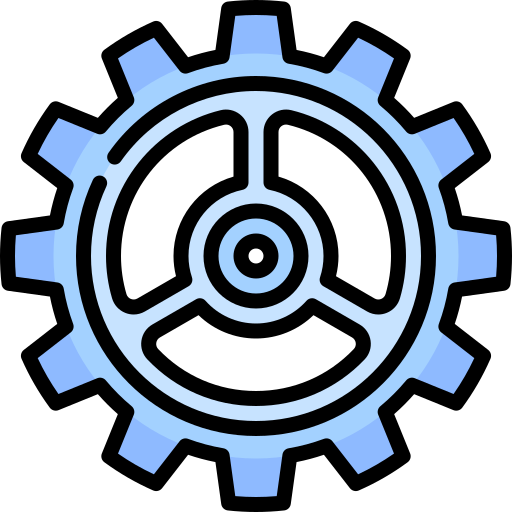 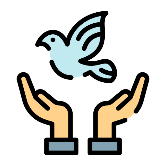 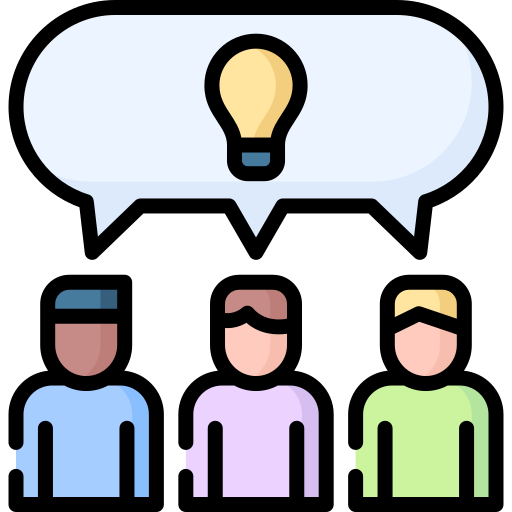 направления 2021-2022 уч. года
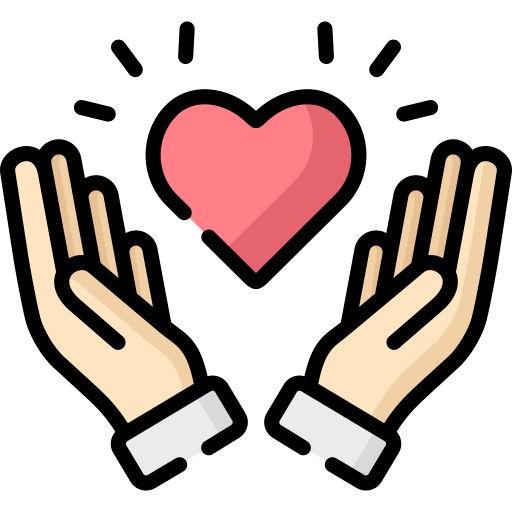 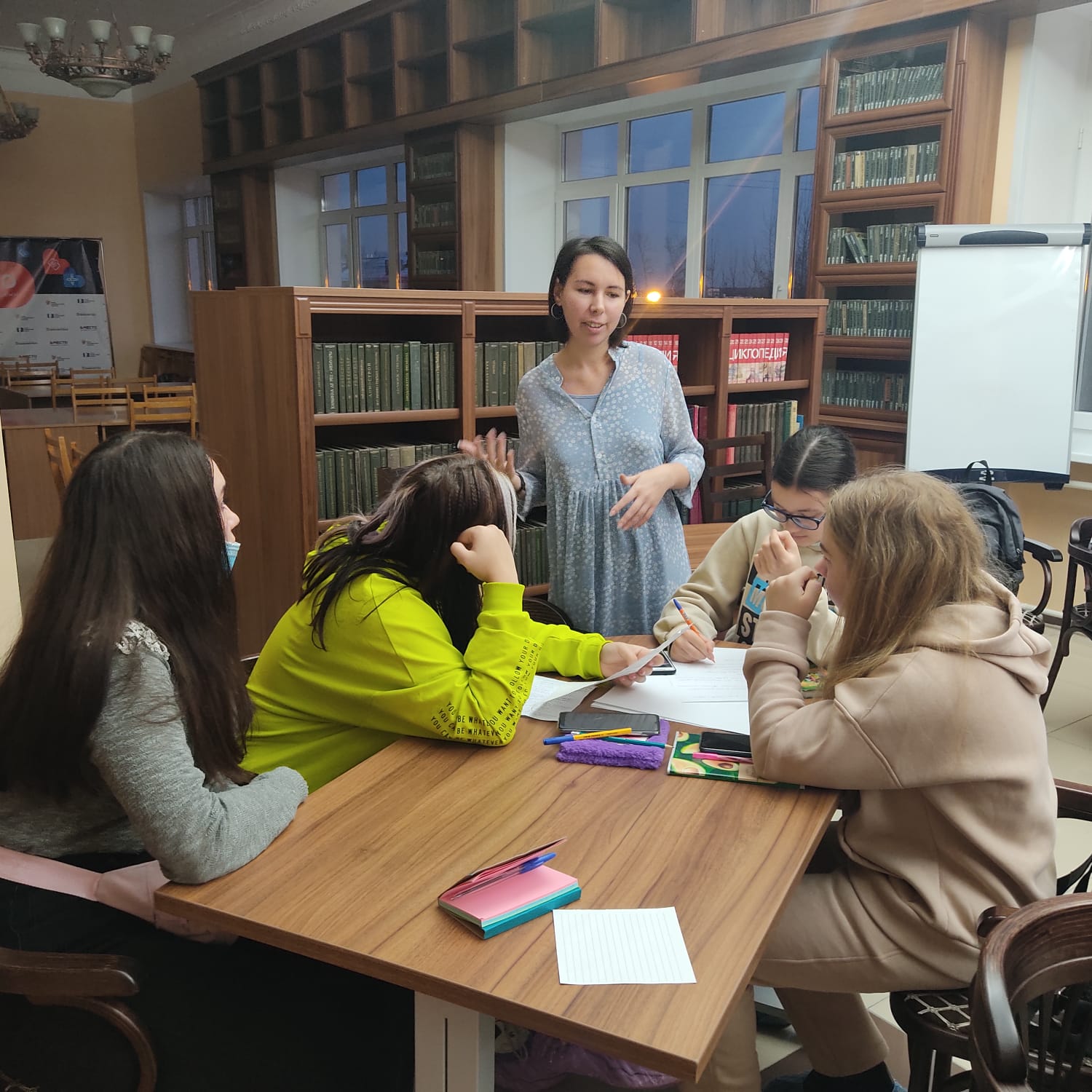 Добровольчество.
 Инициативы творческой молодежи.
Патриотическое воспитание.
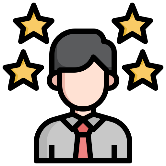 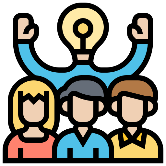 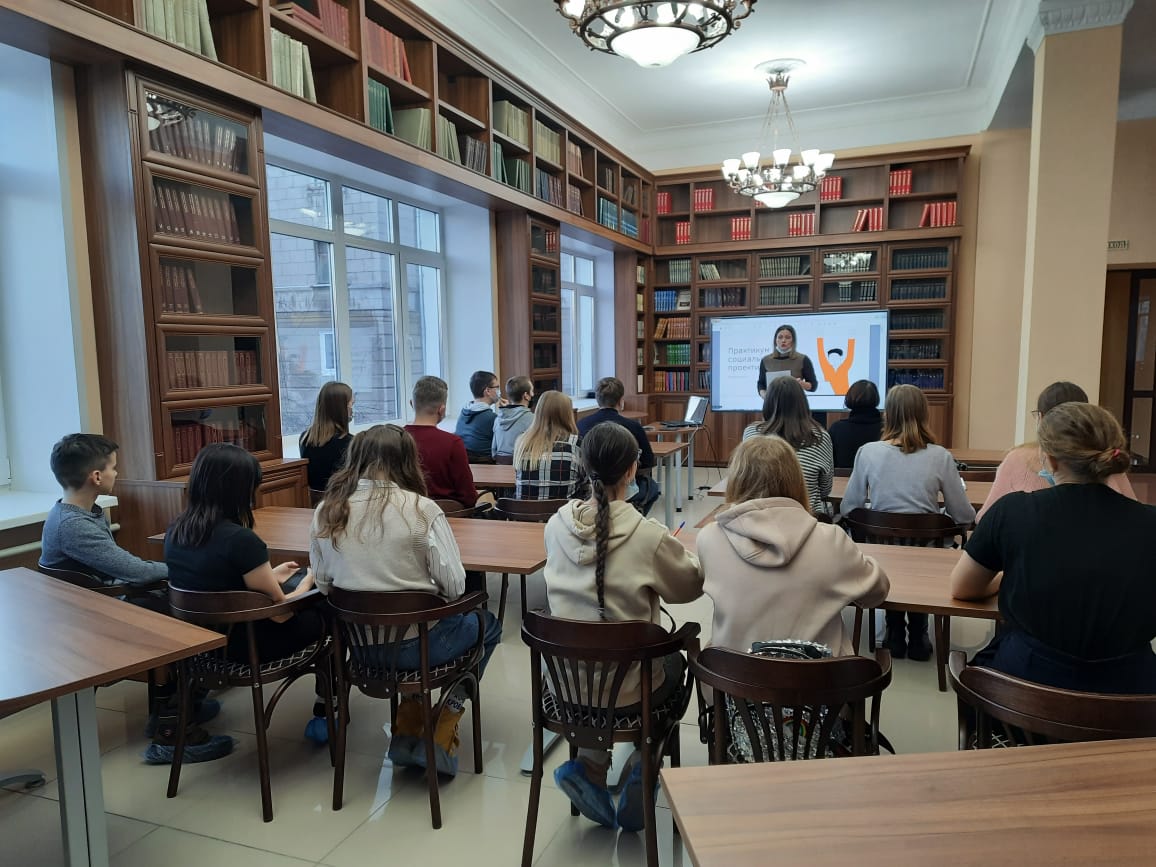 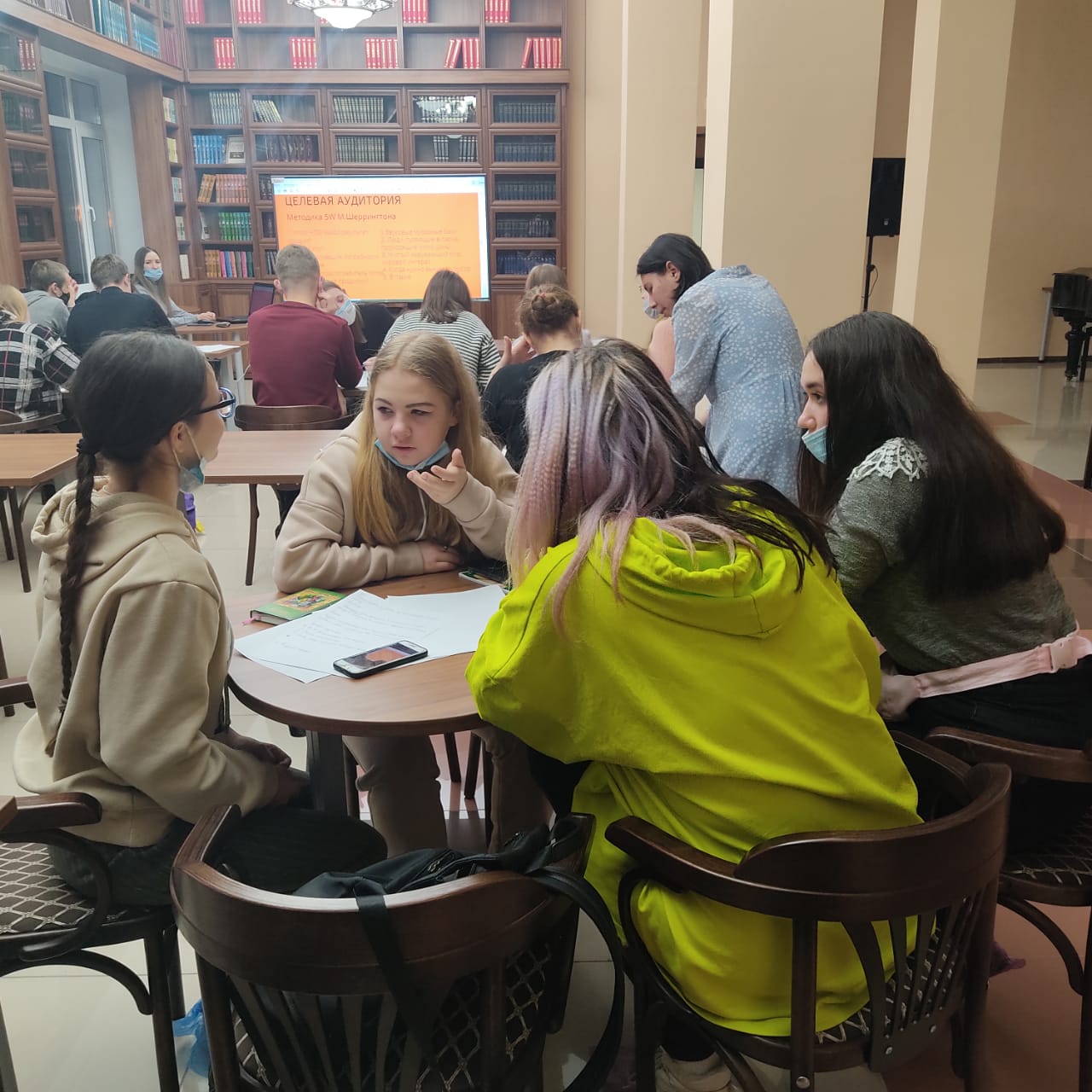 План ДЕЙСТВИЙ
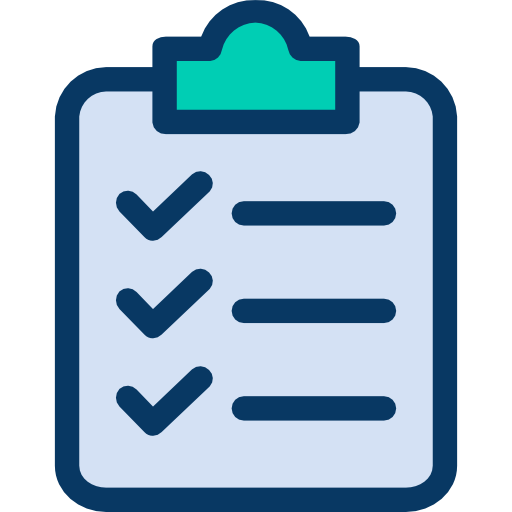 3 этап 
#ПРОдвижение
2 этап 
#ПРОрешение
1 этап 
#ПРОобраз
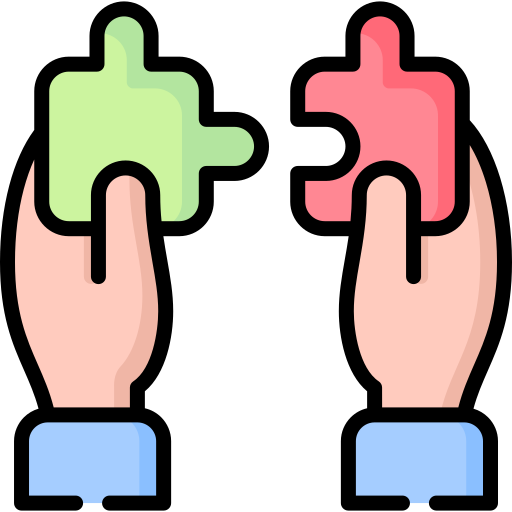 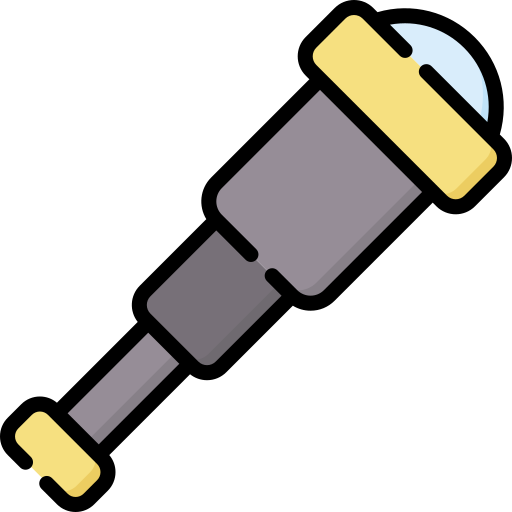 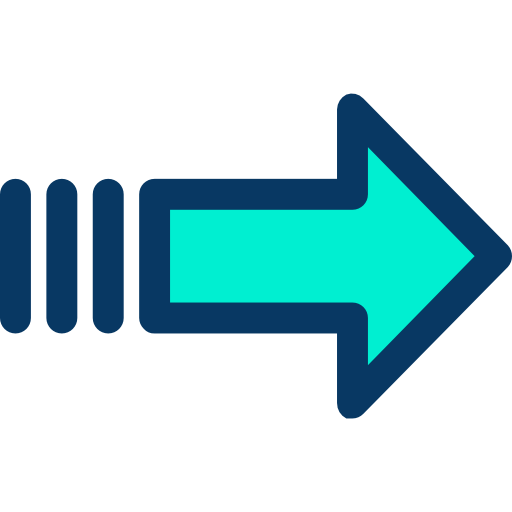 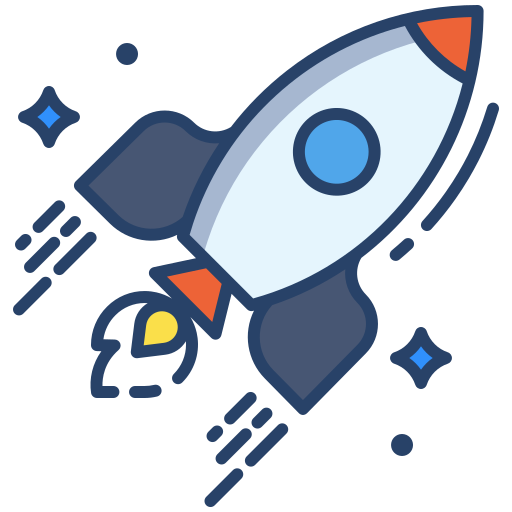 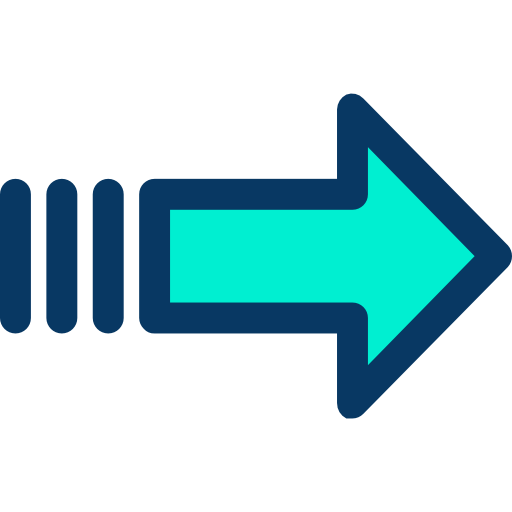 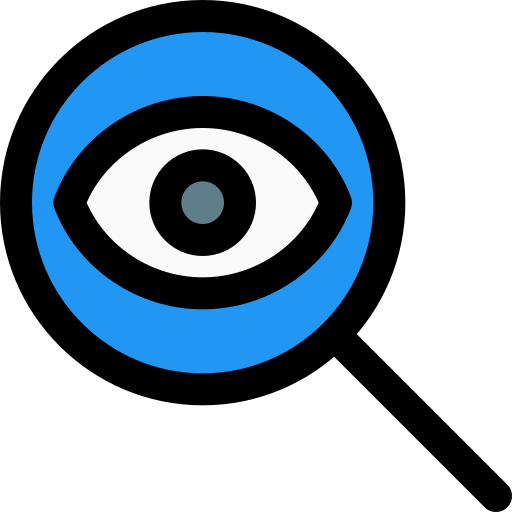 Участники присылают свои идеи
Эксперты формируют список участников
Защита проектов
Дальнейшее сопровождение по реализации проектов
Реализация проекта
Образовательные вебинары
Консультации с экспертами
Отбор проектов в 3-ий этап
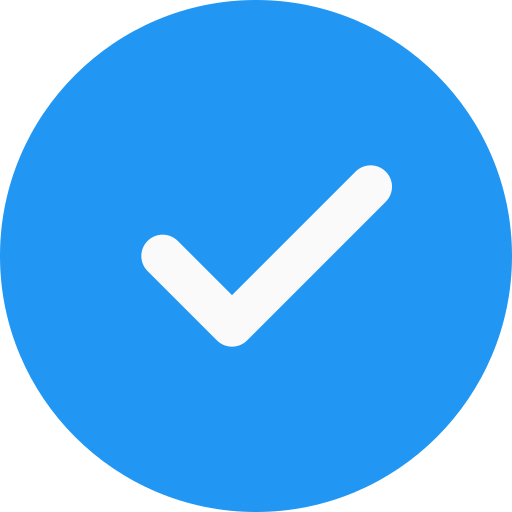 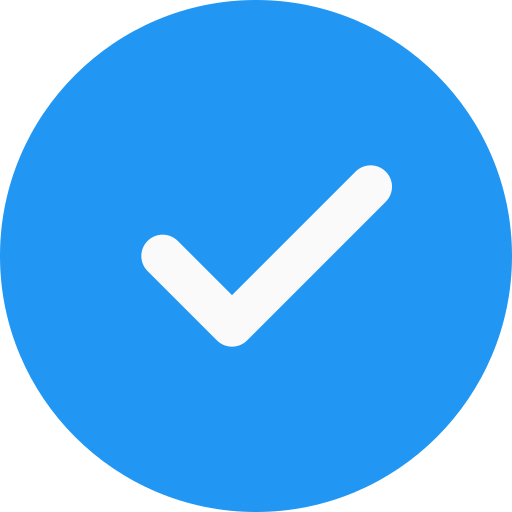 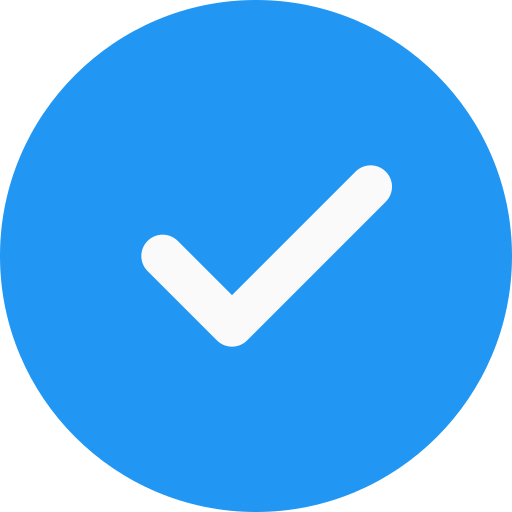 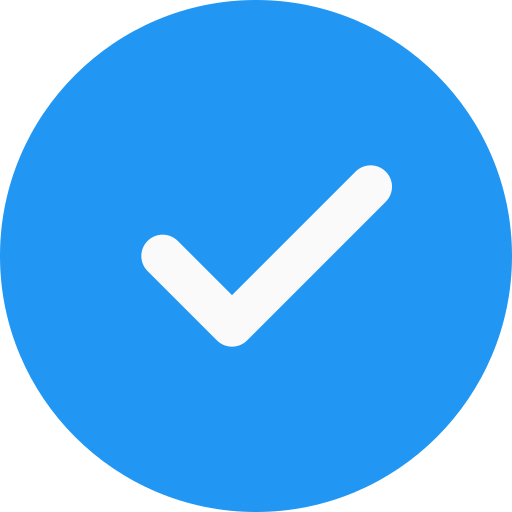 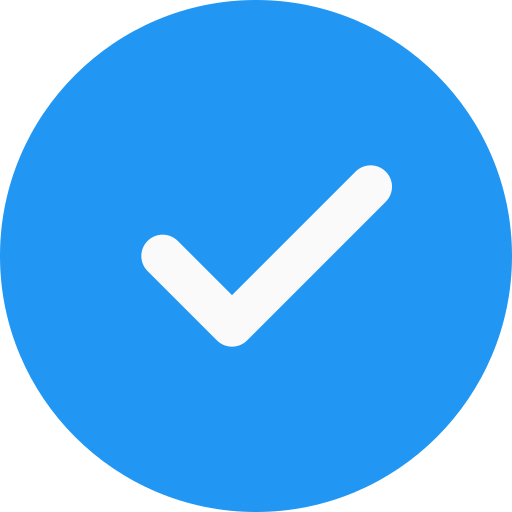 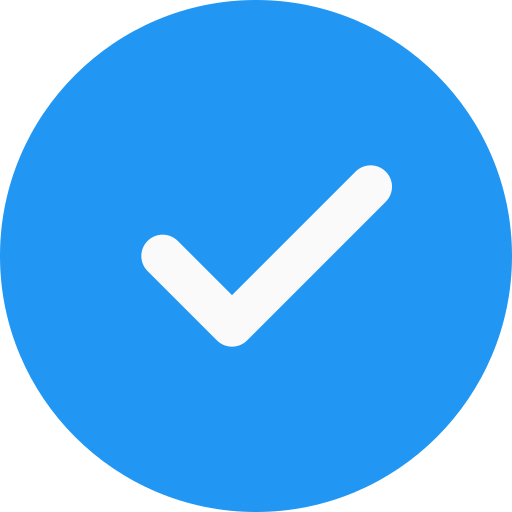 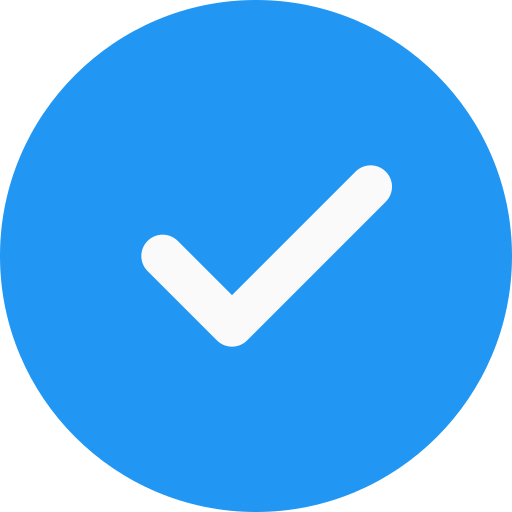 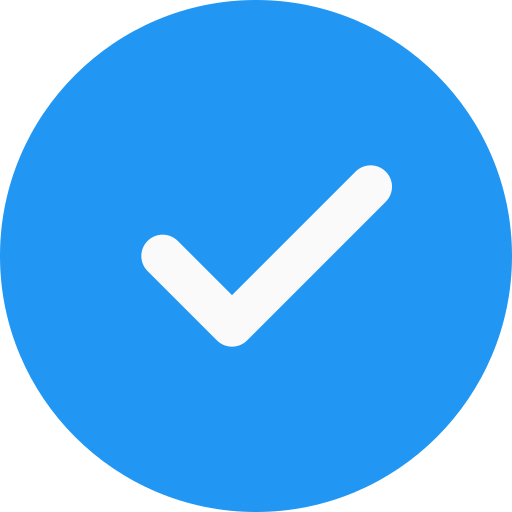 октябрь
ноябрь-март
апрель
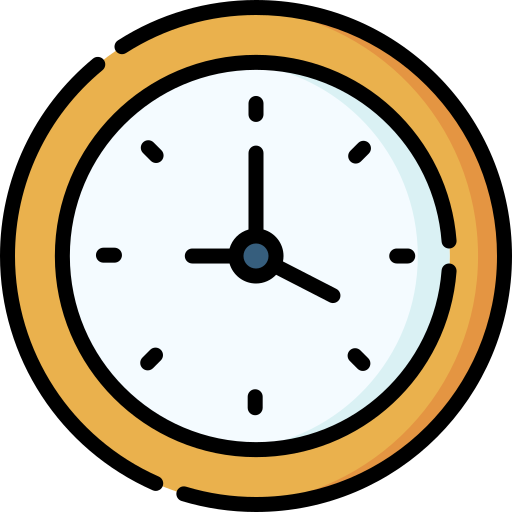 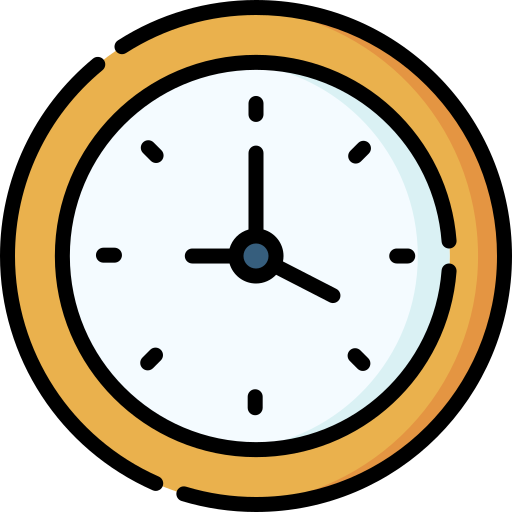 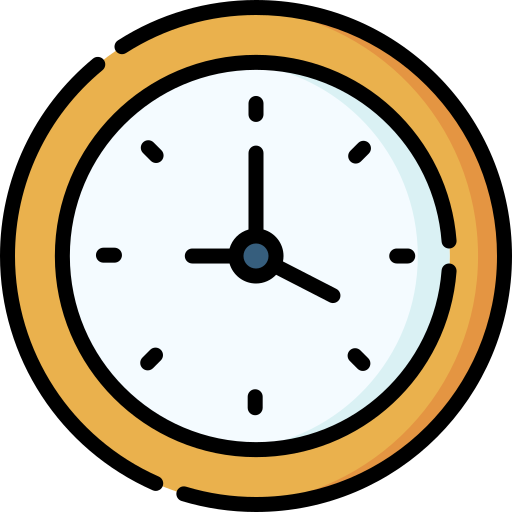 Результаты реализации проекта
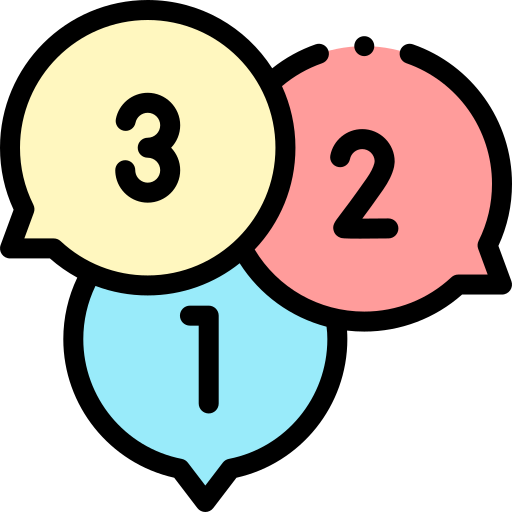 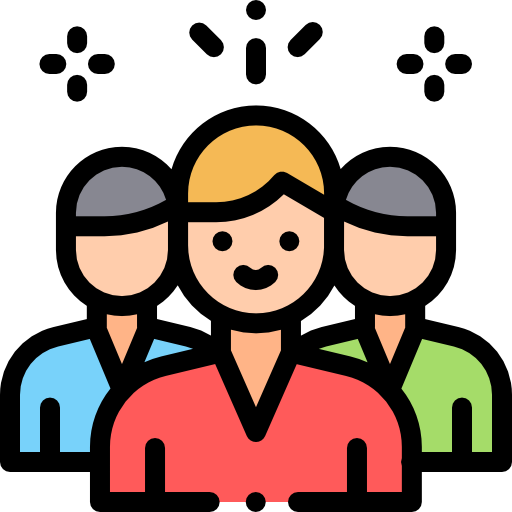 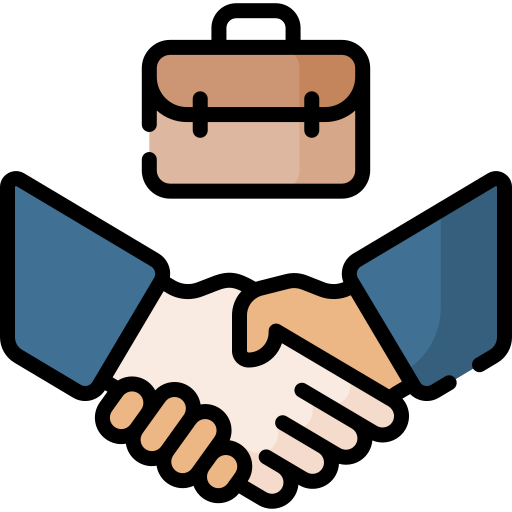 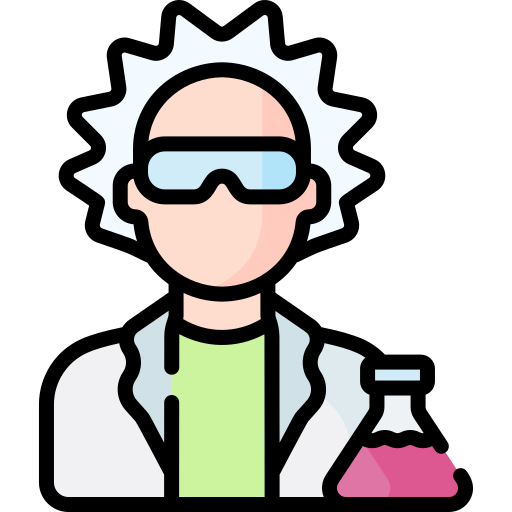 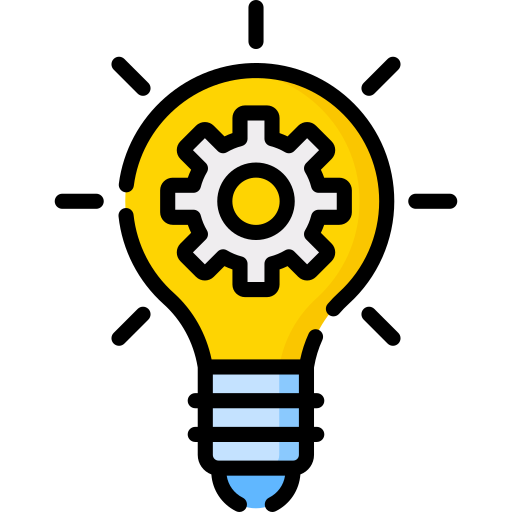 условия для личностного развития и профессионального самоопределения молодежи
условия для дальнейшего продвижения
 в городе Нижний Тагил
потенциальные спонсоры
команда 
экспертов
ПАРТНЕРЫ ПРОЕКТА
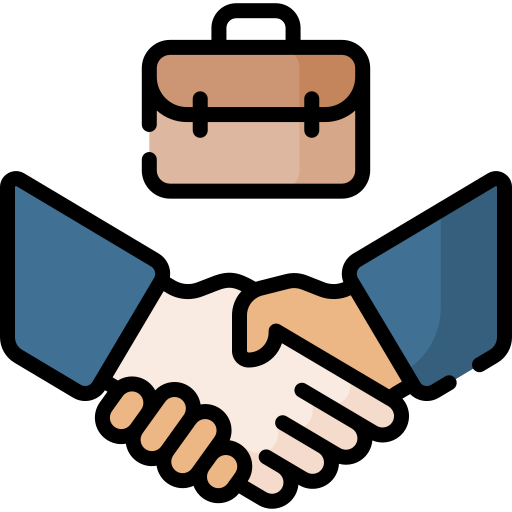 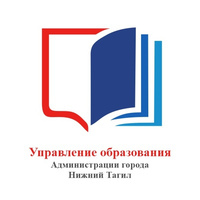 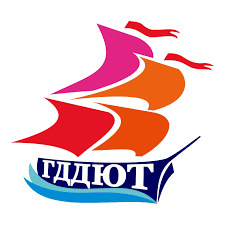 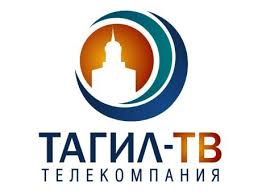 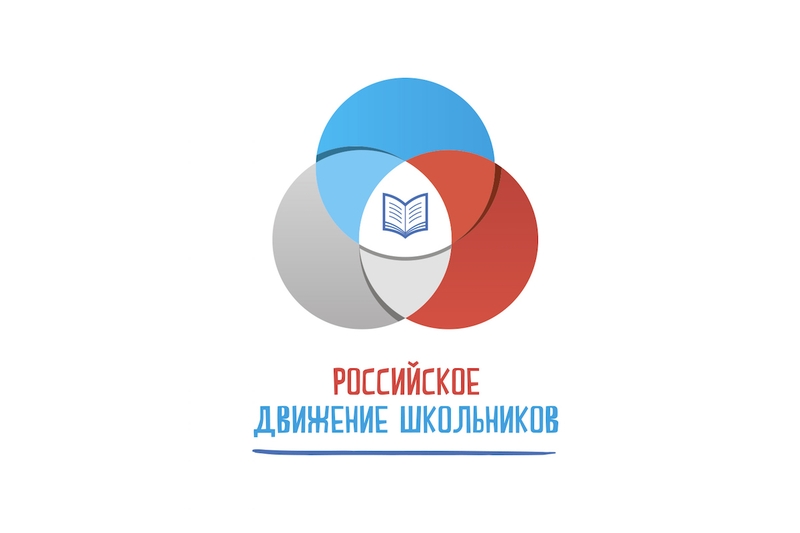 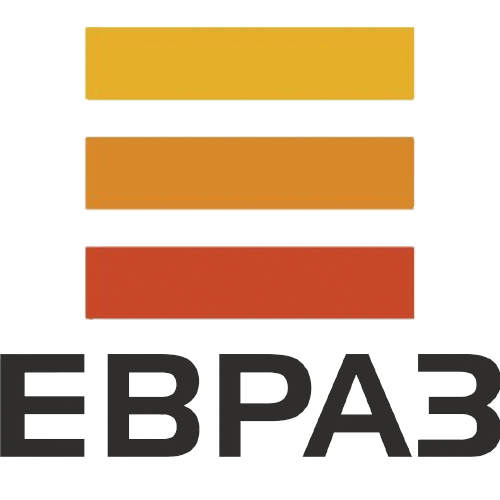 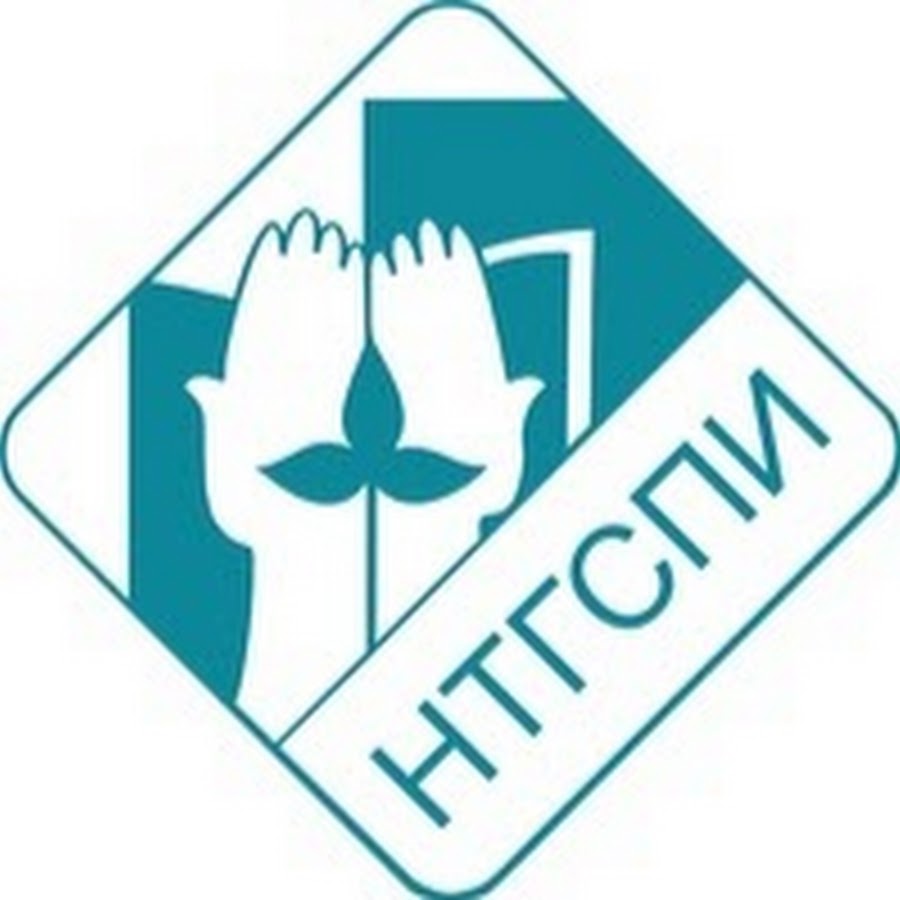 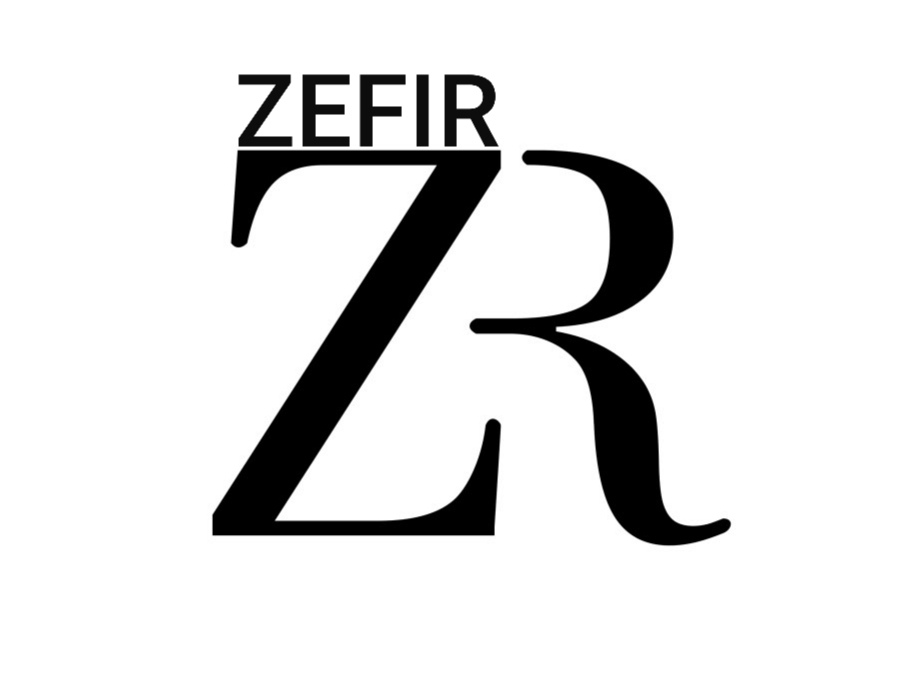 Наши контакты
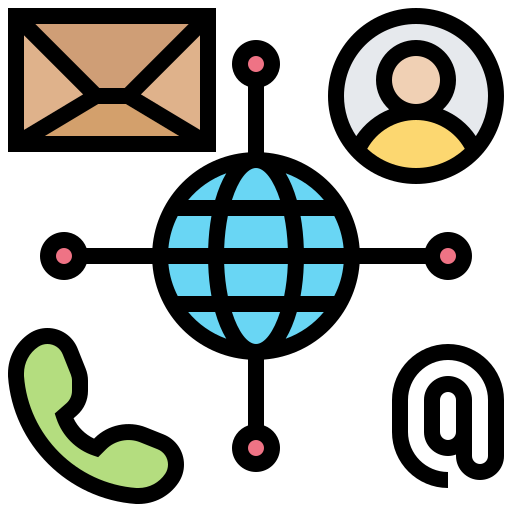 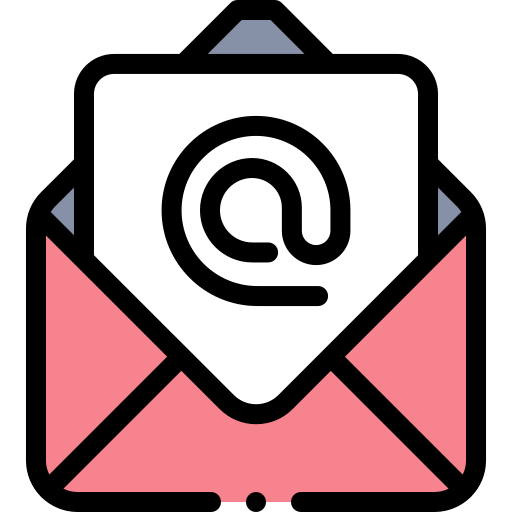 Адрес электронной почты: Museum.gddut@gmail.com

Варехина Анастасия Николаевна +7 (902) 261-18-63
Зайцева Виктория Рафиковна +7 (950) 551-86-89
Малкова Анна Сергеевна +7 (922) 024-86-08
 
Сайт 
 http://музей.гддют.рф/proektorium/
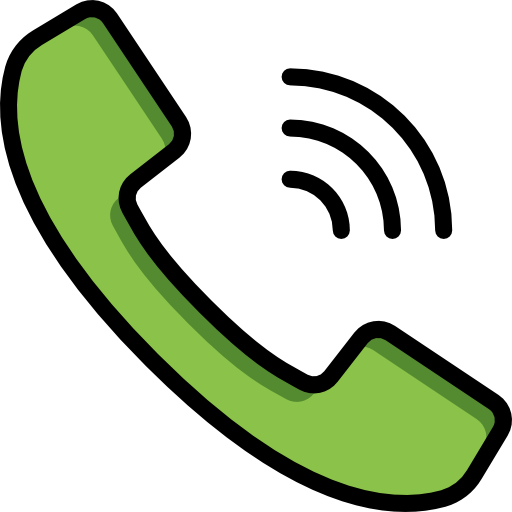 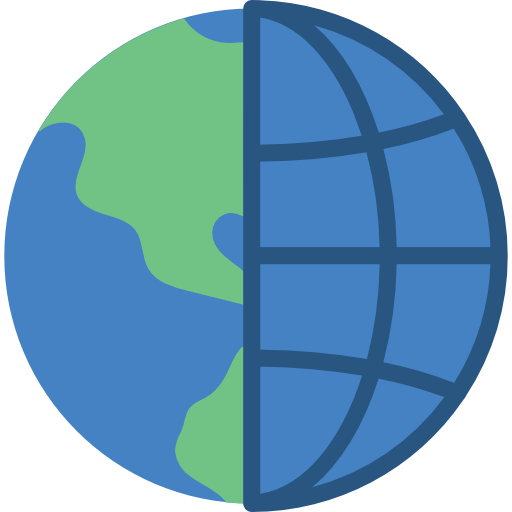 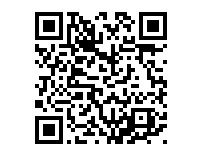